Image: expert-clinica.ru
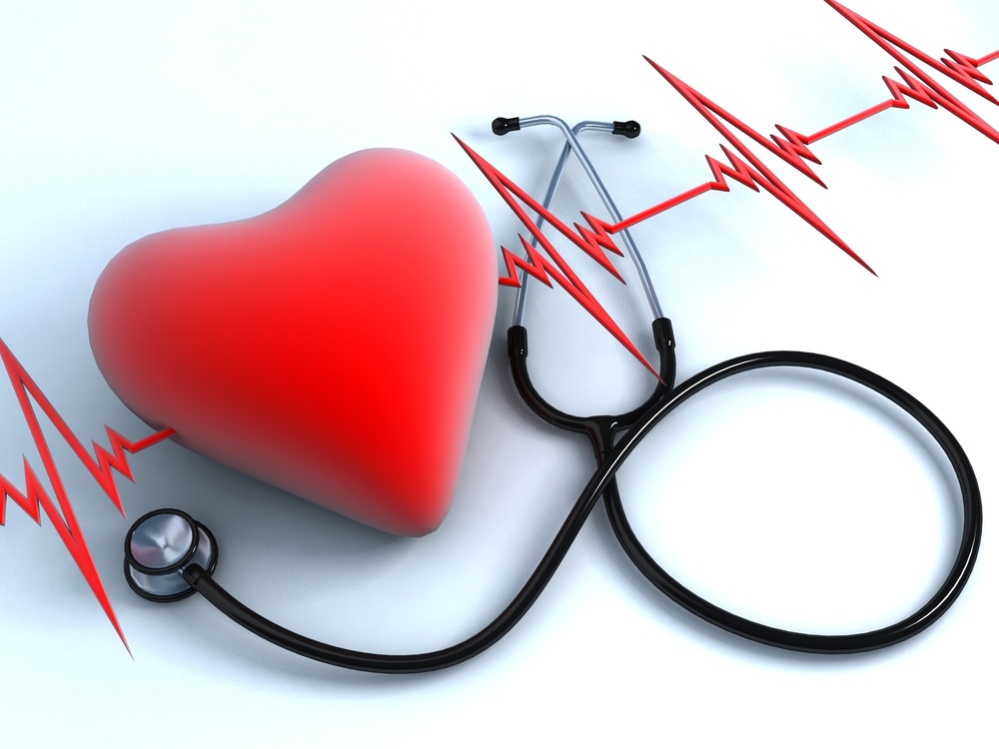 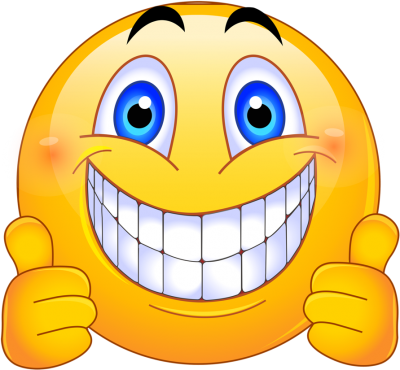 2. klase Tēma: Kaitīgas vielas3. nodarbība: Pareiza izvēle
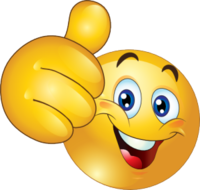 Tikumiskās audzināšanas programma «e-TAP»
Image: transparentpng.com
Alkohola un tabakas lietošana izraisa vairāk nāves gadījumu nekā jebkuras citas  vielas.

Alkohols un cigaretes maina veidu, kā tu rīkojies un jūties.

Alkohols bērniem ir bīstamāks nekā pieaugušajiem.

Kaitīgās vielas vienādi iedarbojas uz visiem cilvēkiem, kuri tās lieto.
Patiesība vai izdomājums?
Kur saskati problēmu? 

Kā tu justos? 

Kādi tikumi izpaužas šajā situācijā? 

Kāds, tavuprāt, ir saprātīgs risinājums? Kāpēc?
Tavs draugs čukstus izstāsta, ka viņam somā ir kas īpašs, ko viņš tev parādīs, ja nevienam neteiksi. Tu apsoli, un viņš parāda sava tēta cigaretes un šķiltavas. Draugs saka, ka pēc stundām pamēģinās vienu cigareti kopā ar vecāko brāli, un aicina tevi pievienoties. Viņš vēlreiz piekodina, ka apsolīji nevienam neteikt..
Padomā, par kādu pieaugušo tu vēlētos kļūt!
Ap cilvēka siluetu uzraksti vārdus vai frāzes, kas raksturo tavus nākotnes mērķus – tās var ietvert sasniegumus, piemēram, darbu, ko vēlies, vai tikumus, piemēram, dāsnumu.
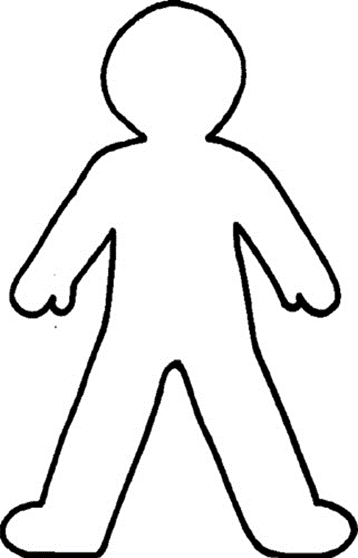 Image: commons.wikimedia.org
Kā kaitīgās vielas var ietekmēt šos mērķus? (Piemēram, ja tērē daudz naudas cigaretēm, būs grūtāk sakrāt naudu mājai).
Aplūko savu ZGU tabulu (no 1. nodarbības)! 
Vai visi jautājumi ir atbildēti? 
Ko tu esi uzzinājis? 
Kā mēs varam atrast atbildes uz citiem jautājumiem?
Tikumiskās audzināšanas programma «e-TAP»
Resursi pieejami: www.arete.lu.lv

Programmas administrators: Dr. Manuels Fernandezs. manuels.fernandezs@lu.lv, +371 26253625
Latvijas Universitātes Pedagoģijas, psiholoģijas un mākslas fakultātes Pedagoģijas zinātniskā institūta vadošais pētnieks
Imantas 7. līnija 1, 223. telpa, Rīga, LV-1083, Latvija
"Digitālas mācību programmas piemērotības un īstenojamības izpēte jauniešu tikumiskajai audzināšanai Latvijas izglītības iestādēs (no 5 līdz 15 gadu vecumā)" (01.12.2020-31.12.2021). Projekta Nr. lzp-2020/2-0277; LU reģistrācijas Nr: LZP2020/95